cg. ３次元コンピュータグラフィックス実演シリーズ
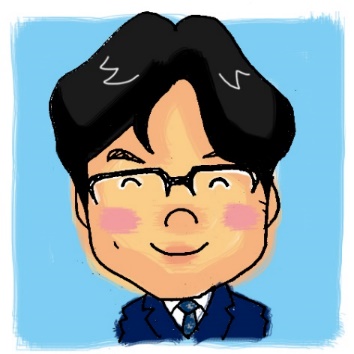 金子邦彦
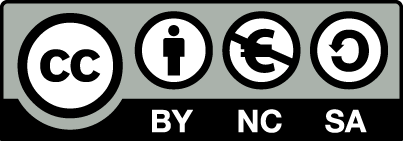 1
cg-1. ガイダンス（３次元コンピュータグラフィックス実演シリーズ）
cg-2. Blender を Windows マシンにインストール
cg-3. Blender の機能概要
cg-4. Blender の基本操作
cg-5. Blender のマテリアル
cg-6. Blender の作業視野とカメラ視野
cg-7. MakeHuman を Window マシンにインストール． Blender 関係プラグインの組み込み
cg-8. 未定
2
cg-9. Blender でパーティクルアニメーション
cg-10. Blender でのパーティクルアニメーションの設定
cg-11. Blender での剛体シミュレーションの再生
cg-12. Blender で剛体シミュレーションの作成
3